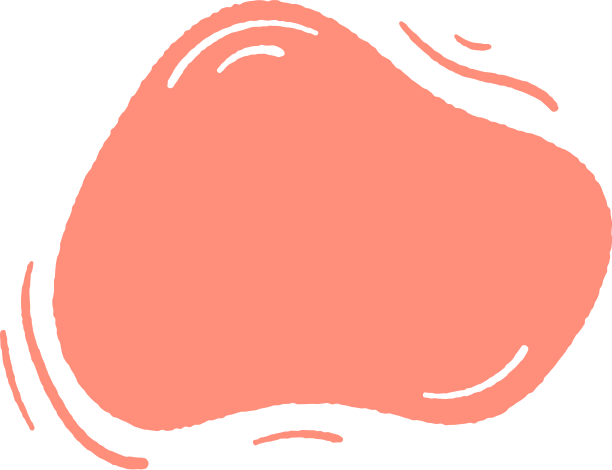 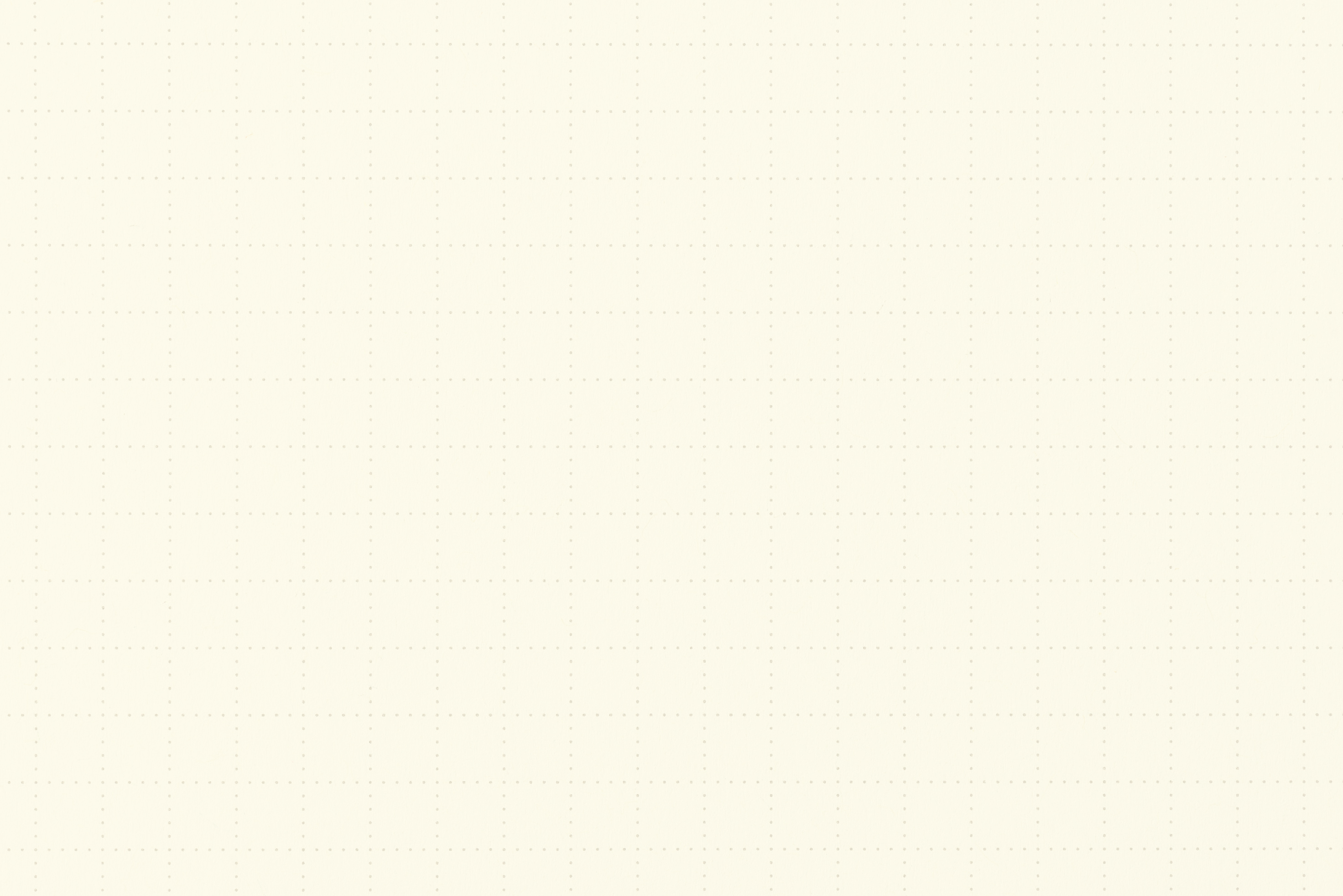 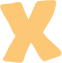 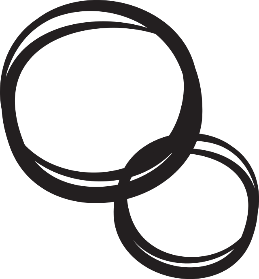 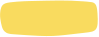 Chào cả lớp! 
Chào mừng các em 
tới buổi học này.
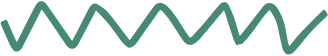 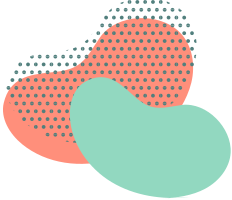 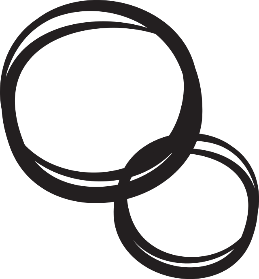 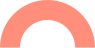 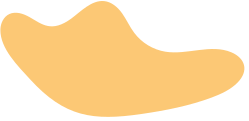 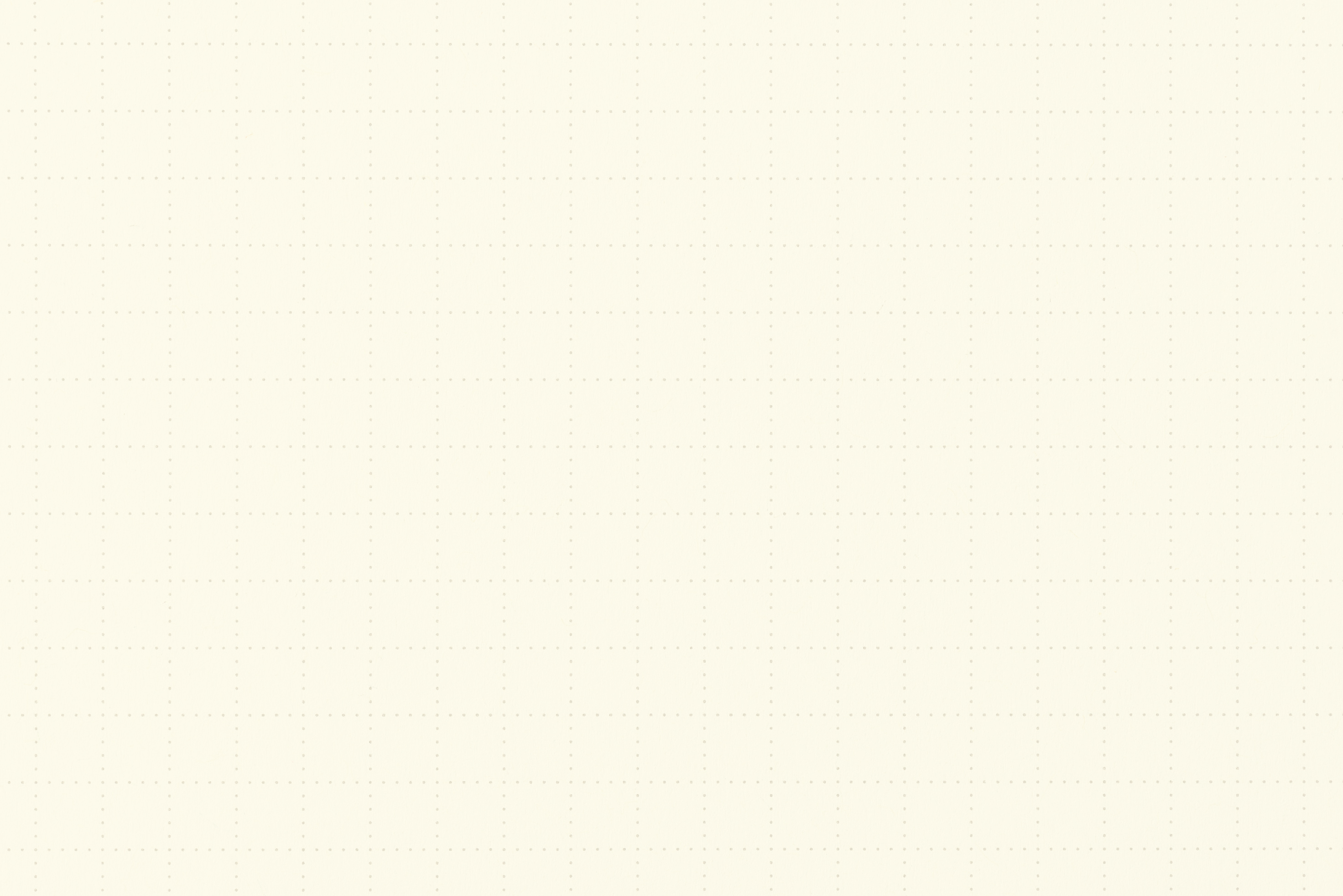 KHỞI ĐỘNG
Câu 1. Để đọc một biểu đồ hình quạt tròn, ta cần quan tâm những yếu tố nào?
Câu 2. Muốn đọc và phân tích dữ liệu được biểu diễn trên biểu đồ đoạn thẳng, ta cần chú ý các đặc điểm gì?
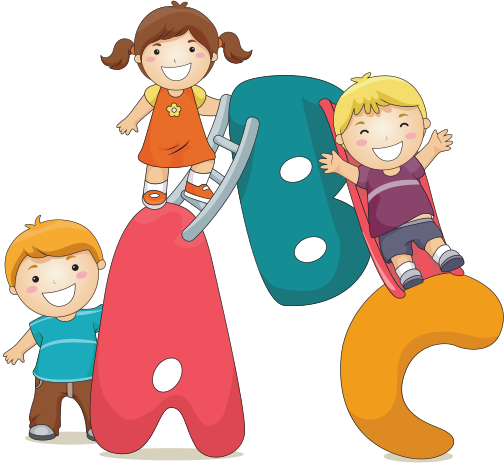 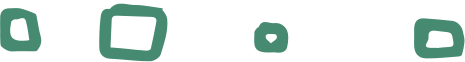 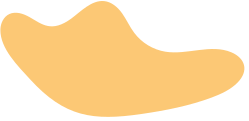 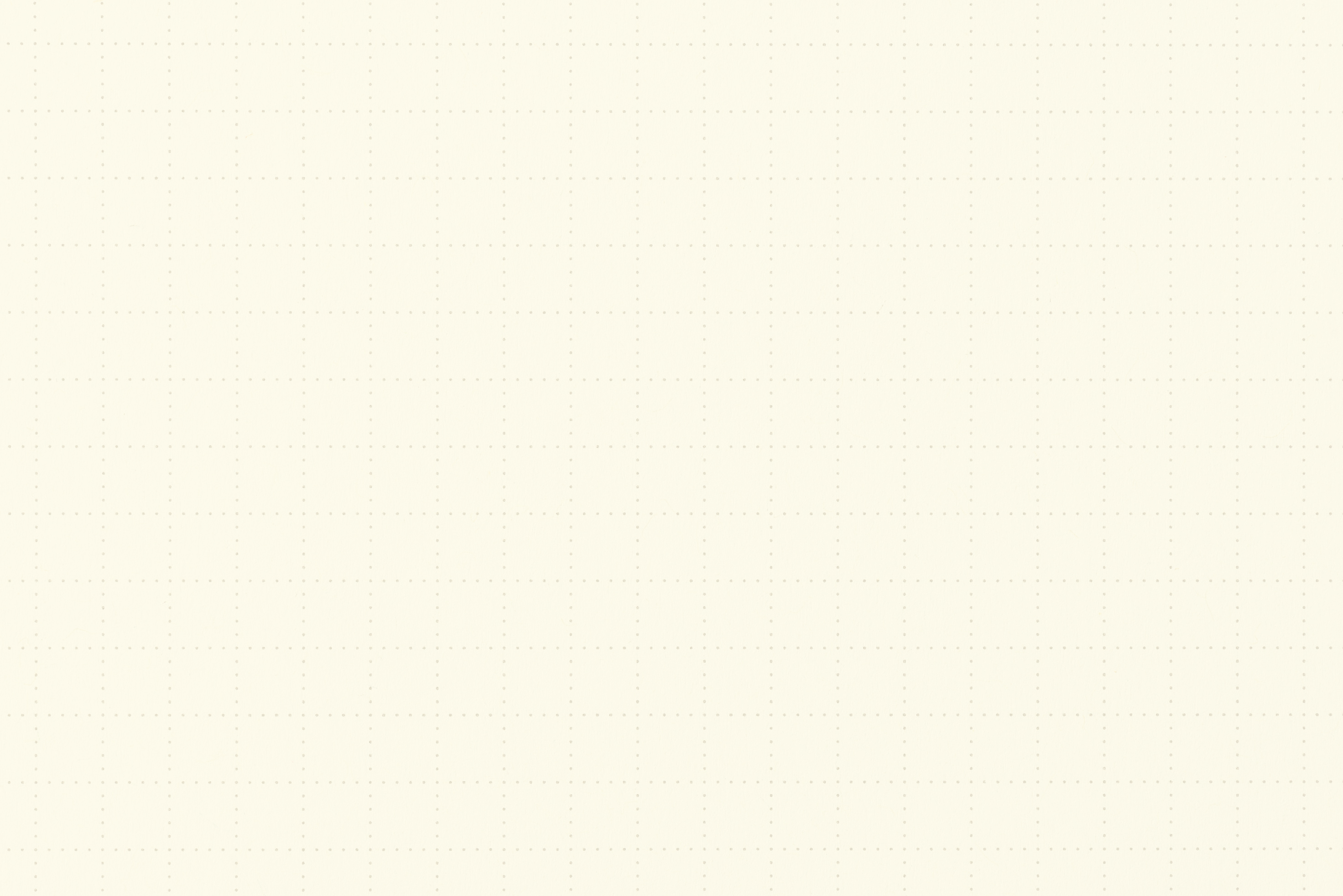 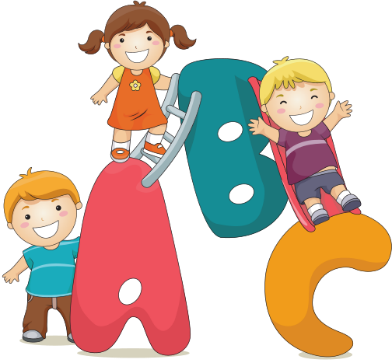 KHỞI ĐỘNG
Câu 1. Để đọc một biểu đồ hình quạt tròn, ta cần quan tâm những yếu tố nào?
Trả lời
Để đọc một biểu đồ hình quạt tròn, ta cần thực hiện như sau:
Xác định số đối tượng được biểu thị bằng cách đếm số hình quạt có trong hình tròn.
Đọc ghi chú của biểu đồ để biết các đối tượng.
Xác định tỉ lệ phần trăm của từng đối tượng so với toàn thể bằng cách đọc số ghi trên biểu đồ.
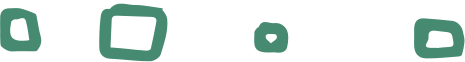 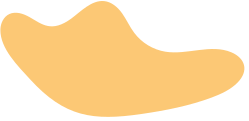 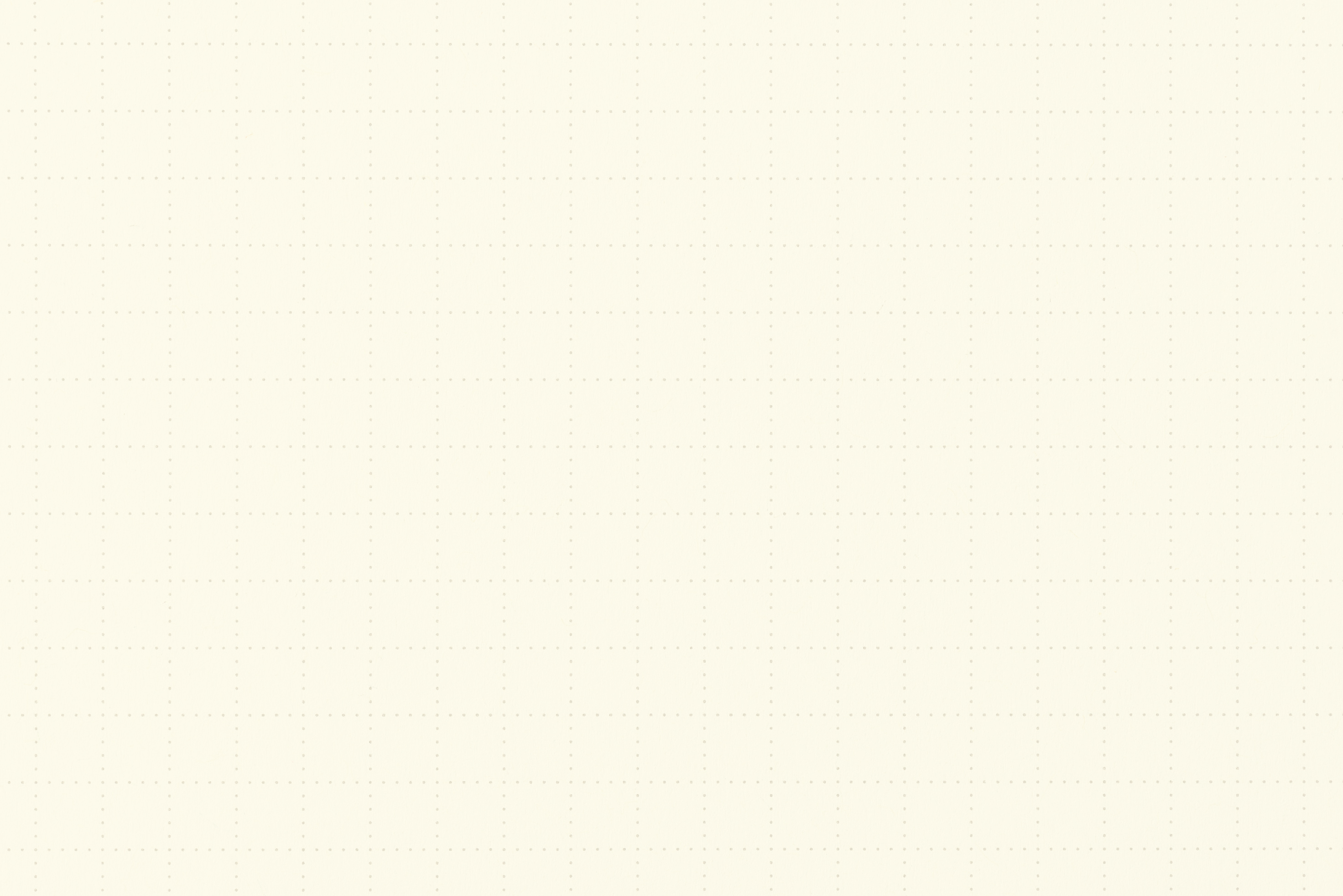 KHỞI ĐỘNG
Câu 2. Muốn đọc và phân tích dữ liệu được biểu diễn trên biểu đồ đoạn thẳng, ta cần chú ý các đặc điểm gì?
Trả lời
Ta cần chú ý các đặc điểm sau:
- Biểu đồ biểu diễn các thông tin về vấn đề gì?
- Đơn vị thời gian là gì?
- Thời điểm nào số liệu cao nhất?
- Thời điểm nào số liệu thấp nhất?
- Số liệu trong những khoảng thời gian nào?
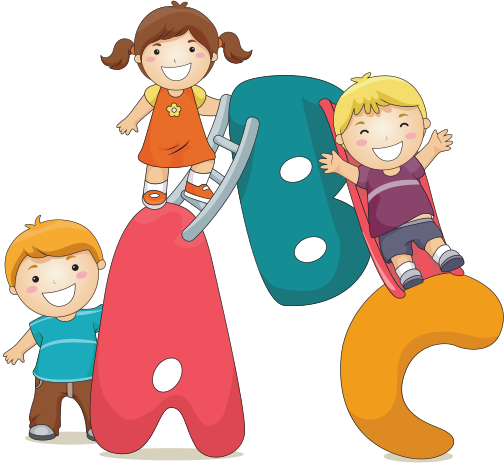 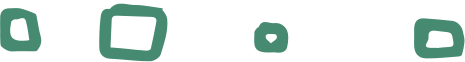 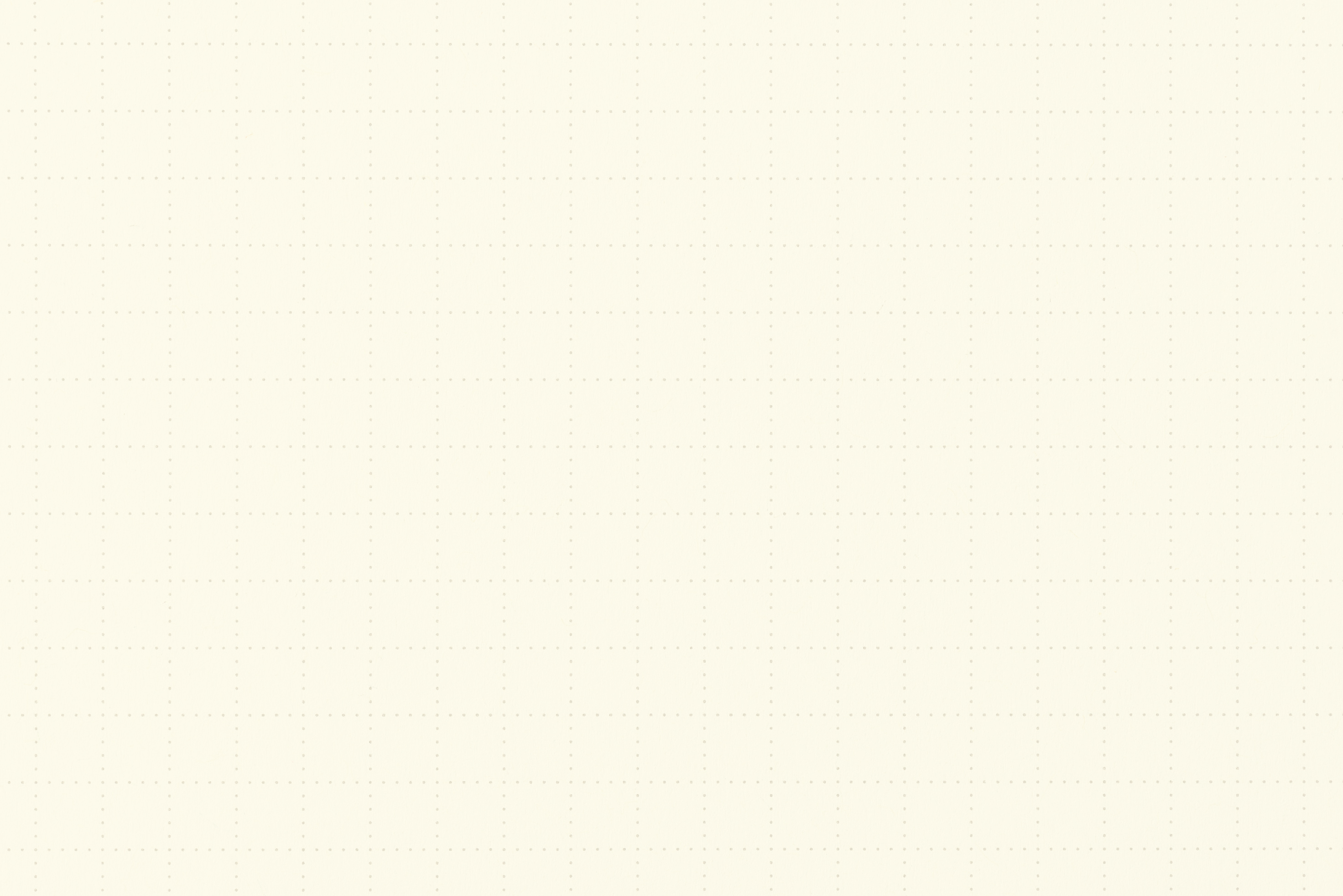 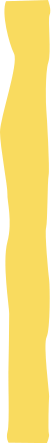 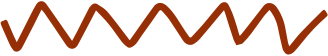 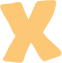 BÀI 4: HOẠT ĐỘNG THỰC HÀNH VÀ TRẢI NGHIỆM
DÙNG BIỂU ĐỒ ĐỂ PHÂN TÍCH KẾT QUẢ HỌC TẬP MÔN TOÁN CỦA LỚP
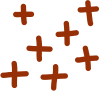 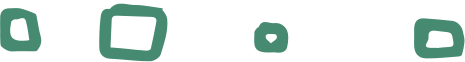 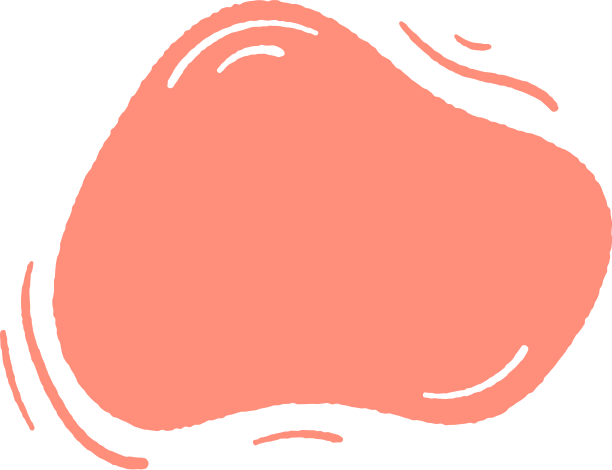 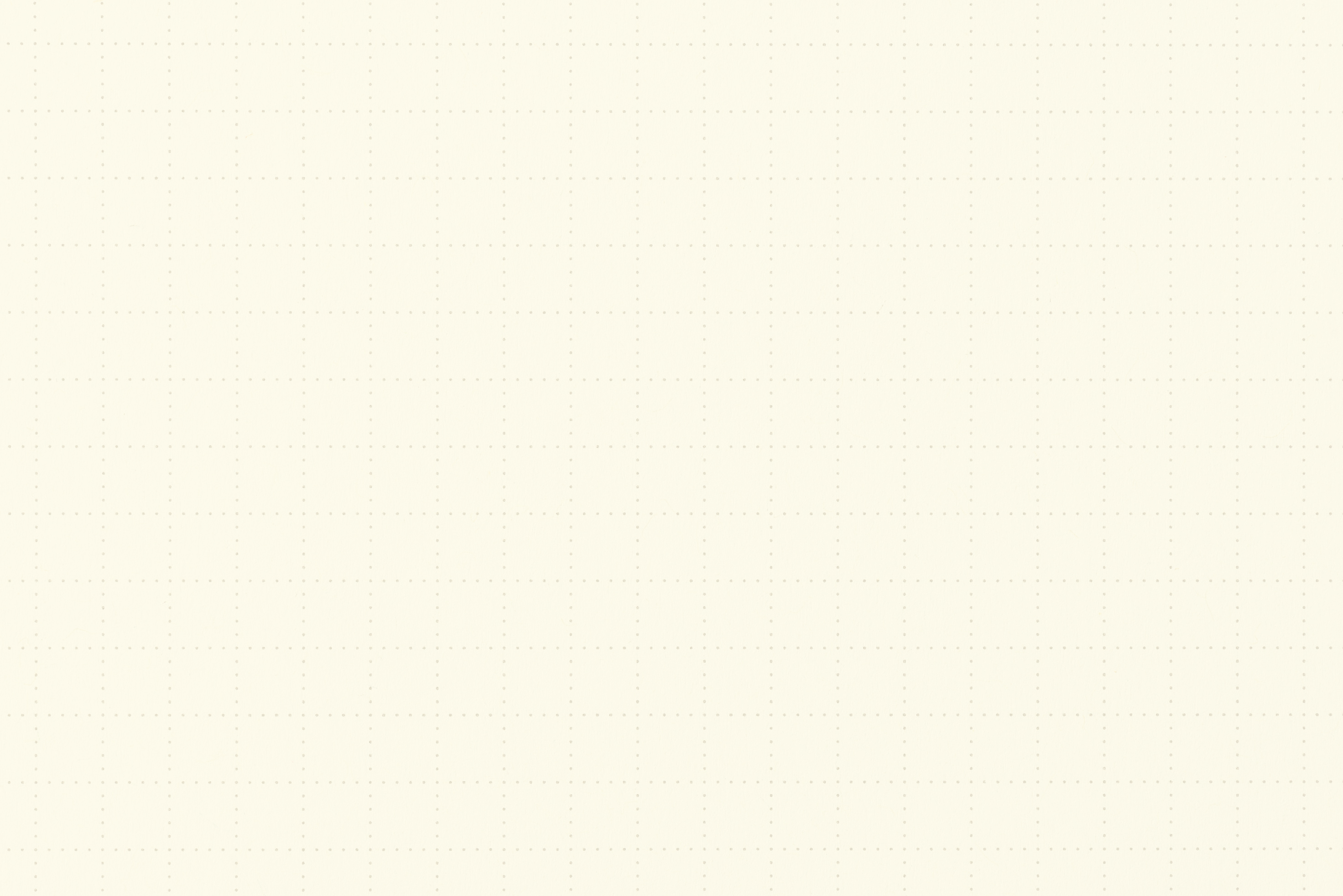 LUYỆN TẬP – VẬN DỤNG
Chia lớp thành 4 nhóm (4 tổ) thực hiện yêu cầu:
Mỗi nhóm thống kê số lượng điểm số môn Toán tử 6,5 trở lên của các bạn trong tổ theo từng tháng: 9, 10, 11, 12.
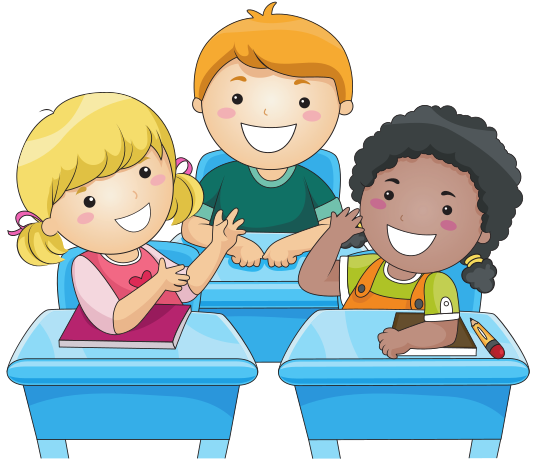 Vẽ biểu đồ đoạn thẳng biểu diễn bảng thống kê trên.
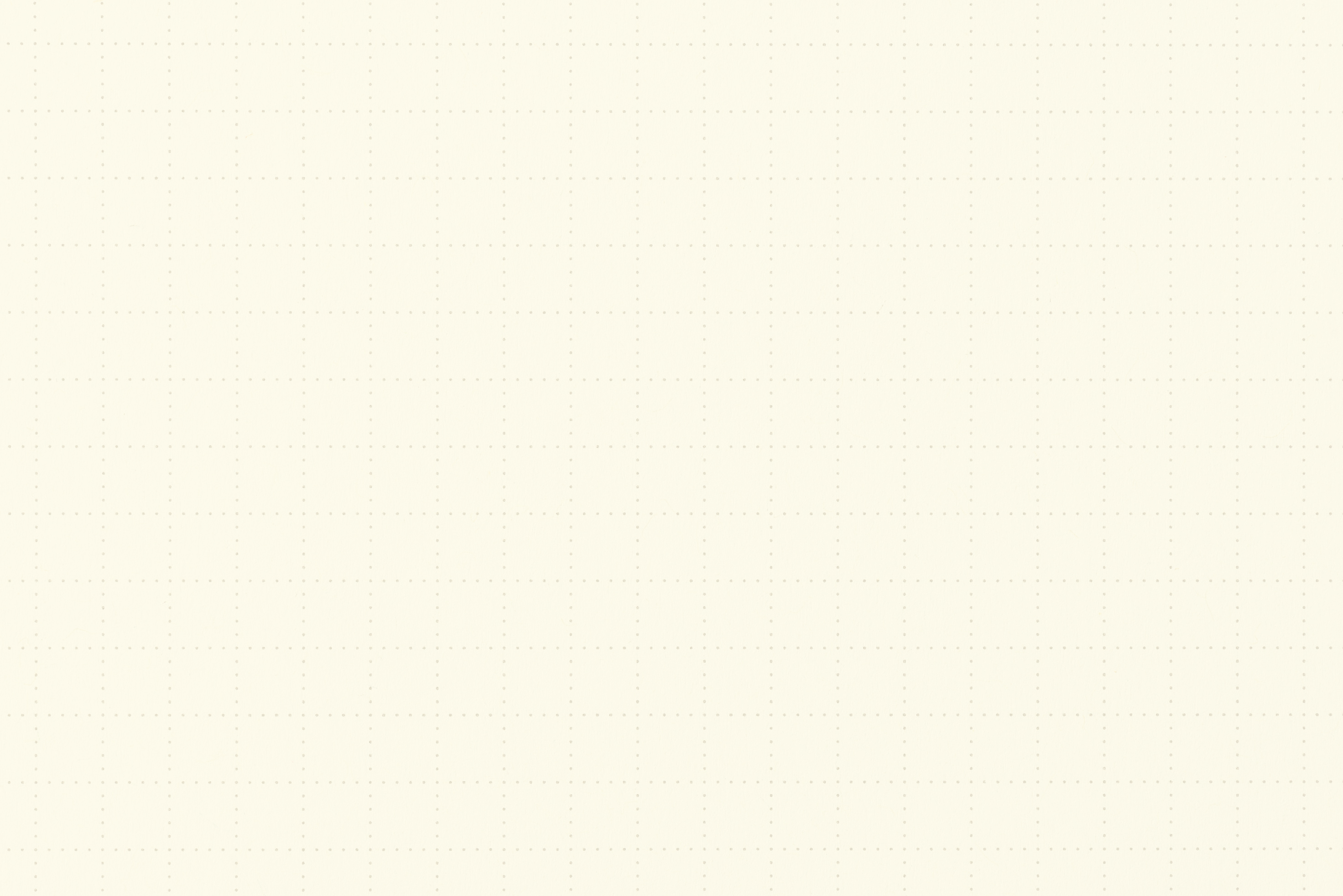 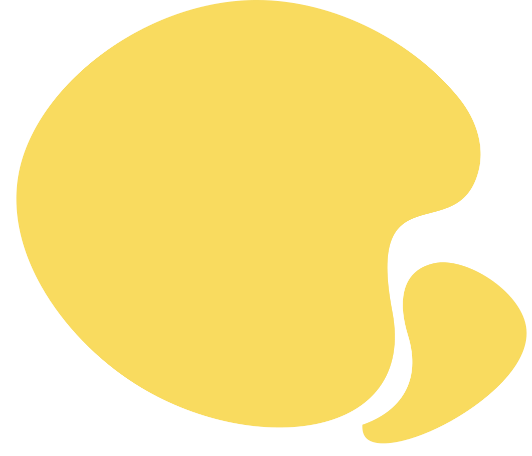 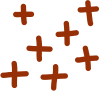 HƯỚNG DẪN VỀ NHÀ
Ôn và ghi nhớ lại các kiến thức đã học trong chương.
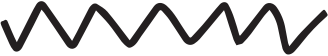 Xem trước các bài tập trong bài “Bài tập cuối chương 5”, làm trước các bài tập 1, 2, 5 (SGK – tr109,110) và      chuẩn bị sản phẩm sơ đồ tư duy tổng kết nội dung chương 5 ra giấy A1 theo tổ.
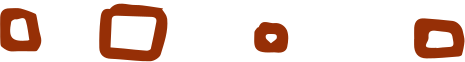 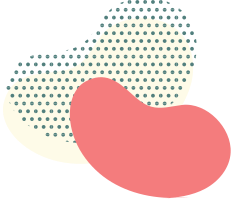 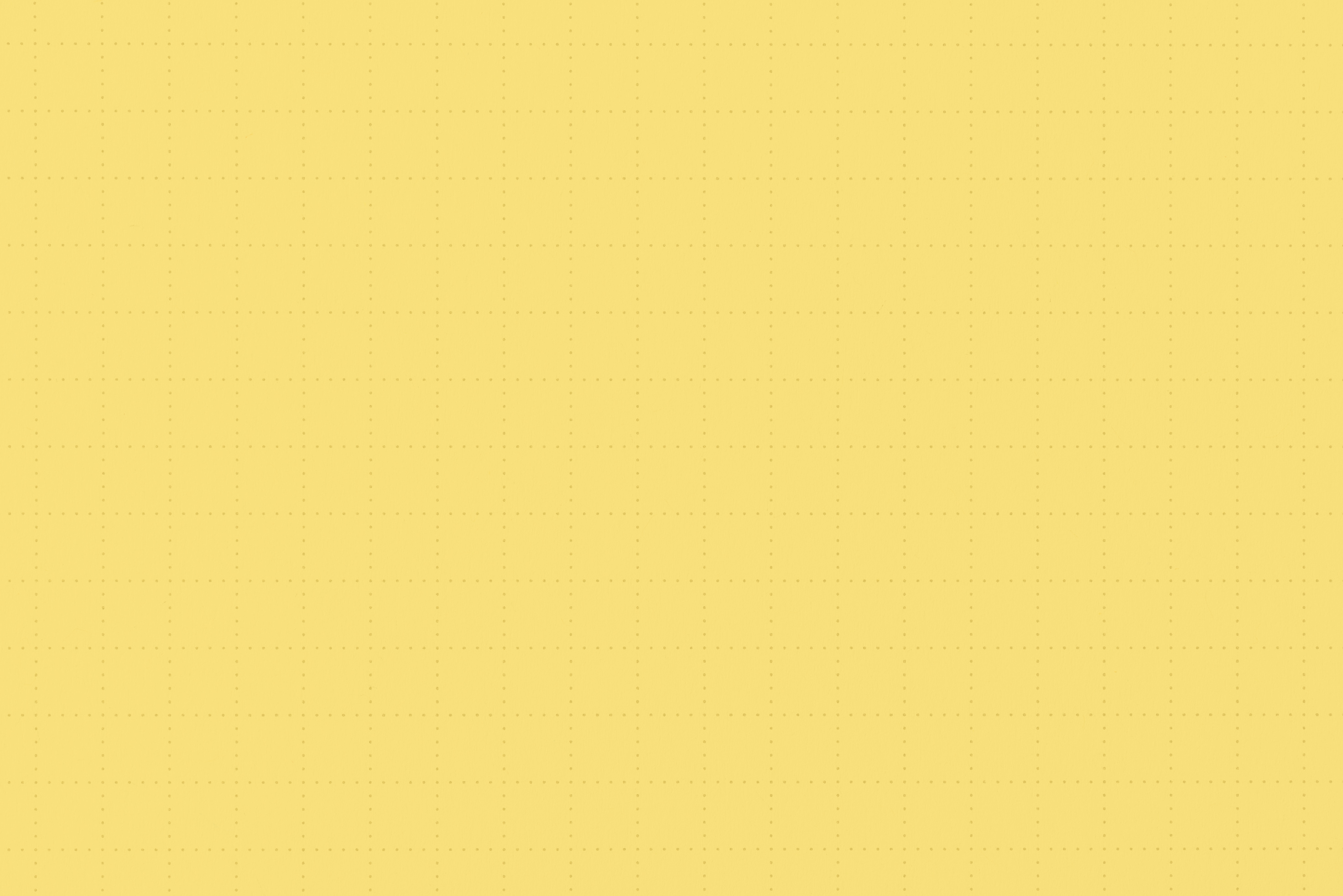 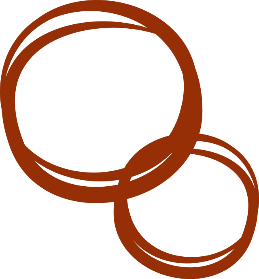 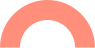 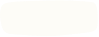 CẢM ƠN CÁC EM 
ĐÃ LẮNG NGHE!
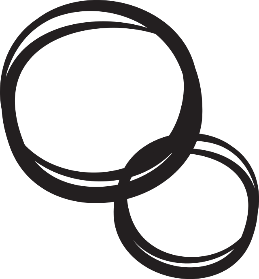 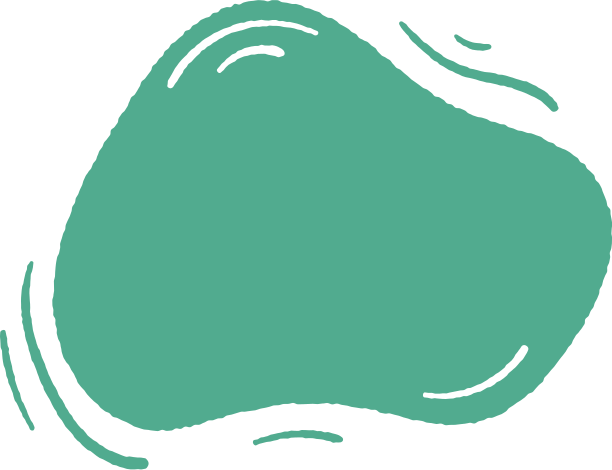 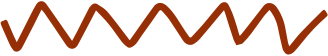